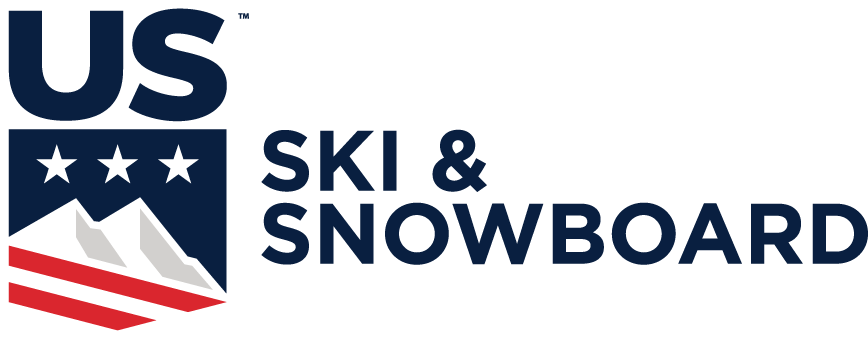 SEASON 2025CHIEF OF COURSE
“Clean Hill Initiative Revisited,” “Courses,” and “B-Net” are a mandatory part of this clinic.
[Speaker Notes: Presentations are to be inserted at clinic instructor(s) discretion.]
IMPORTANT NOTICE
Procedures which impact your event operations and programs must be relayed to all event officials, Team Captains, and competitors. 
The procedures must – without question – be respected and observed.
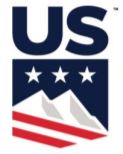 ALPINE OFFICIALS’ RESOURCE MATERIALS
Alpine Officials’ resource materials are prepared to be accurate and in compliance with current rules and procedures while maintaining a nationwide outlook. 
The content of the material is reviewed by senior Alpine Officials prior to being submitted for acceptance by appropriate U.S. Ski & Snowboard authorities. 
If an item included in the resource materials appears to be in conflict with current rules and procedures, please contact U.S. Ski & Snowboard Competition Services for clarification and/or interpretation.
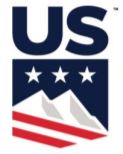 OFFICIALS’ RESPONSIBILITY
It is the responsibility of every official, coach and competitor to know, understand, and abide by the rules for the sport. These rules include, but are not limited to, current editions and “Precisions” of:
U.S. Ski & Snowboard ACR 
FIS ICR
Supplemental rules, such as Equipment Specifications, Rules of the FIS Points, Rules for the Alpine Continental Cups, etc. 
Coaches, Program Directors, and other club officers are encouraged to provide the time and opportunity to instruct their athletes on the rules for the sport.
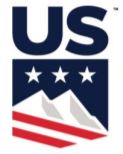 APPLICATION OF RULES
For all events scheduled as non-FIS events, applicable U.S. Ski & Snowboard rules must be considered and applied (ACR)
For all events scheduled as FIS events, applicable rules of the FIS must be considered and applied (ICR)
In cases that are not addressed by the ACR or by the ICR, or in cases where the rules must be interpreted, the authority for making such decisions will rest with the Competition Jury – all decisions must be documented!
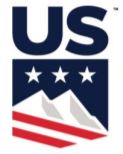 [Speaker Notes: NOTE: Legal review may include to what extent rules/accepted procedures were followed, deviated from, or ignored.]
MINOR ATHLETE ABUSE PREVENTION POLICY (MAAPP)SAFESPORT CODE
The following slides referring to MAAPP and SafeSport are:
Only a brief summary of information found in many documents 
Documents will be updated as required
Please refer to links posted on the U.S. Ski & Snowboard website for access to complete and current information.
 usskiandsnowboard.org/safesport-athlete-safety/safesport-resources
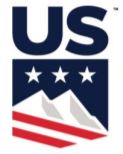 MINOR ATHLETE ABUSE PREVENTION POLICY (MAAPP)
MAAPP applies to “In-Program Contact” within the Olympic & Paralympic movement. 
Its implementation is required for the U.S. Olympic & Paralympic Committee IUSOPC), National Governing Bodies (NGB), Member Clubs (also known as Local Affiliated Organizations or LAO), and Paralympic Sport Organizations (PSO)
MAAPP applies to all U.S. Ski & Snowboard employees, contractors, athletes, officials, and members
It also applies to participating non-members, e.g., foreign officials, timing companies, volunteers, and any adult participants. MAAPP has three primary components:
        - Education & Training  
        - Required Prevention Policies
        - Recommended Prevention Policies
MAAPP should be implemented alongside the SafeSport Code.
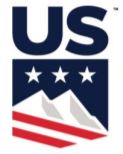 SAFESPORT CODE
U.S. Federal Law requires that adults who have frequent contact with, or who are in positions of authority over athletes, must receive consistent education on prevention and reporting of all allegations of sexual misconduct, bullying, hazing, and abuse of all forms
This impacts all U.S. Ski & Snowboard member clubs, coaches, officials, and Club Volunteer members
All members turning 18 years of age and older during the season are required to complete SafeSport training through the U.S. Center for SafeSport (substitutions are not permitted) 
U.S. Ski & Snowboard membership status for members who fail to complete required SafeSport Training will be noted as “PENDING.” They must not be issued any race arena/venue access that would allow competition arena access until their membership is complete.
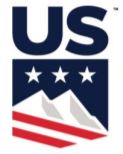 Please Note:
The responsibility for communication and enforcement of SafeSport and MAAPP policies is:
The responsibility of the Local Organizing Committee as well as other individuals and entities as set out in the Competition Administration Summary, the MAAPP and the SafeSport Code. 
All information is available on the U.S. Ski & Snowboard website at usskiandsnowboard.org/safesport-athlete-safety/safesport-resources 
The Jury is only responsible for technical matters within the closed competition areas. [601.4] 
The closed competition areas are defined as the “race arena” which is accepted as being those areas which the Jury inspects and accepts as being suitable for competitors’ presence: 
      - start arena 
      - race course 
      - finish arena
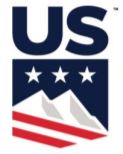 Please Note:
In addition to stating for “actions within and without the competition area,”
 sanctions can be applied and 
a penalty can be imposed 
223.2.1 includes “conduct within “any location connected with the competition.”  
These locations include, but are not limited to the following areas that are required for the orderly conduct of an event: 
Team Captains’ Meetings, 
Jury meeting areas, 
timing building, 
equipment control area  
Neither the “closed competition areas” (within or without the fencing) nor “any location connected with the competition” include lift lines, cafeterias, or parking lots, etc.
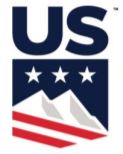 CHIEF OF COURSE
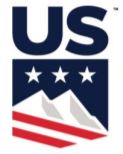 CHIEF OF COURSE: 
Qualifications & Responsibilities
The Chief of Course must know, understand, and abide by the rules and should participate in Team Captains’ Meetings, Jury inspections, and Jury meetings.

Chief of Course at all U.S. Ski & Snowboard-sanctioned events  must hold a current U.S. Ski & Snowboard Official membership and be currently certified in one of the following categories:
Chief of Course
Chief of Race  
Referee  
Technical Delegate  

Chief of Course must attend a biennial U.S. Ski & Snowboard approved Continuing Education Clinic (Update) prior to serving as a Chief of Course.
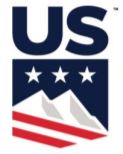 CHIEF OF COURSE EDUCATION
A Chief of Course:
acquires required knowledge and skills through education and experience 
must be familiar with local snow conditions on the terrain concerned
is responsible for the preparation of the event arena in accordance with the directives and decisions of the Jury and as indicated on the homologation report   
is often affiliated with the resort and should be the “local authority” regarding area weather patterns, availability of resources, and existing snow conditions 

It is important that those wishing to become proficient as a Chief of Course, seek multiple opportunities to work under “experts” on the race hill and gain knowledge that may apply to the ski area where an individual may serve as Chief of Course.
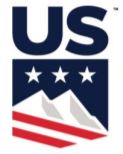 RESPONSIBILITIES OF THE CHIEF OF COURSE
The Chief of Course is the connection between a resort’s mountain operations department and the Jury and:

needs to establish early communication with ski area management, including Mountain Operations (grooming and snowmaking), Lift Operations, Race Department, and Ski Patrol
 
needs to know the racecourse and snow preparation and should be able to evaluate the racecourses set under their jurisdiction

responsibilities include the start and finish areas and the timing installations and the actual race trail.
 
must work with Course Setters and have ample help to assist the Course Setters for all runs.  This includes supervising the cleanup immediately following the event. 
 
Successful completion of these responsibilities requires organization, leadership, personnel, and equipment.
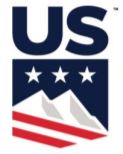 CHIEF OF COURSE  & COURSE SETTERS
The Chief of Course and the Course Setters need to follow the directives of the Jury. If the racecourse has been set prior to the Team Captains’ Meeting, they are required to provide a report for the Team Captains concerning the course set.
In order to set a course appropriately, the course setter must respect the terrain, the snow cover, and the ability of the participating competitors.
Depending on the age group of the participating competitors or the level of competition, racecourses are required to be set within U.S. Ski & Snowboard and FIS specifications regarding the number of gates, the width between the poles of each gate, the distance between successive gates, and the restrictions applied to vertical combinations (flushes and hairpins).
Racecourses should have rhythm and the preferred line should be obvious. 
Course Setters must follow the rules governing course setting for the event being contested. They are obliged to set in accordance with the course protection plan set forth by the Homologation Report, and any additional request from the Jury and Chief of Course.
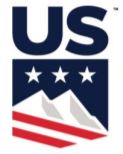 CHIEF OF COURSE AND COURSE WORKERS
Course Workers/Volunteers must:   
Be properly trained and equipped for their tasks 
Have reasonable skiing skills to perform required tasks with ability to competently maneuver steep slopes while carrying equipment, materials, and heavy loads
Be supervised by trained, experienced crew leaders
Be trained in the proper use of racecourse maintenance equipment 
Be Trained in proper radio communication procedures
Be aware of details for improved margin of racecourse security, e.g.:
    - Daily Program (schedule), including training, and forerunner and racer start times 
    - Course inspection techniques authorized for competitors
    - Start intervals – time planned between the consecutive forerunner and competitor 
       starts; (critical for course workers and officials to know when it is clear to work or    
       communicate between starts)   
         1.)  DHT, DH, SG: Regular (fixed) with a minimum of 40 seconds
         2.)  GS: Regular (fixed) with a minimum of 30 seconds
         3.)  SL: Irregular (nonfixed) as determined by the Jury
     - Location of staging areas, e.g., replacement poles and/or equipment
     - List of course positions and related terminology
     - Event Medical Plan protocol following an accident with an injury; including but not 
       limited to Ski Patrol response, presence, venue exiting
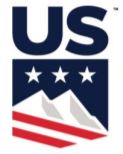 “START STOP!”ACR/ICR  705.5
“Start Stop” is called via radio by Jury Member, Eyes of the Jury (a coach positioned at a yellow flag zone) or Jury Advisor when it is necessary to control the departure of the next racer – usually because the preceding racer has fallen and the racer or racer’s equipment is blocking the course.  “Start Stop” commands are applicable at all levels of events.
On command, Start Referee closes start
Start Referee states, in concise manner via Jury radio:     
          Confirmation “Start Stop” was heard/understood
		Bib # of last competitor started
		Bib # of competitor held at start
	Example: “START STOP confirmed, 
		     number 24 on course, 	
                 number 25 at the start”
Extra verbiage discouraged; Jury channel must be kept open!
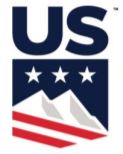 “START STOP, YELLOW FLAG”
In order to control the departure of the next racer and stop the competitor(s) already on course – again because the preceding racer may have fallen and the course may be blocked, Jury Member calling 
“START STOP” 
is responsible for calling:
“START STOP, YELLOW FLAG”

On command, Start Referee immediately closes the start and states, in a concise manner via Jury radio: 
Confirmation “Start Stop” was heard/understood
Bib # of last competitor started
Bib # of competitor held at start
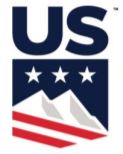 “START STOP” or “START STOP/YELLOW FLAG” is called:
Ski Patrol assigned to the event and in radio contact with the Jury, is now on alert that medical assistance may be required. 
If Jury Member calls for medical assistance, Ski Patrol assigned to the event first verifies that the course is clear, i.e.: no racer is on course,   
Once Ski Patrol assigned to the event has verified that it has a clear course, it responds to the call for medical assistance. 

SKI PATROL ASSIGNED TO THE EVENT ARE THE FIRST RESPONDERS - NOT COACHES / TRAINERS / OFFICIALS / PARENTS / other ATHLETES!
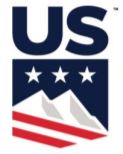 REOPENING THE COURSE
The individual (Jury member, eyes of the Jury or Jury Advisor) who called the “START STOP” or “START STOP, YELLOW FLAG” is responsible for releasing the course hold.
The course is reopened at the direction of the Jury: either from top to bottom, bottom to top or from the position where the incident requiring the “START STOP” occurred.
Although the Technical Delegate may not be the official leading radio calls, the Technical Delegate is responsible for confirming that all Jury members, Jury Advisors, and Eyes of the Jury have reviewed and are aware of “start stop” and “start stop/yellow flag” procedures.
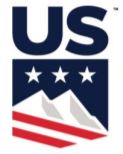 START STOP: Important Reminders
	
It is important to remember that “START STOP” is called when necessary to address critical situations by:
ANY Jury member  
ANY Eyes of the Jury (Connection Coach, Chief of Course)  
ANY Jury Advisor (Start Referee or Finish Referee 
	
No other official is authorized to call a “Start Stop," and failure to comply may result in a “radio walk-over” effectively impairing the Start Referee’s ability to receive the transmission.

“START STOP” is the verbiage in the rule. However, depending on circumstances, an area may actually use “START STOP / START STOP” (double command). It is imperative that all event personnel authorized to call a stop start are made aware of an area's existing radio protocols.
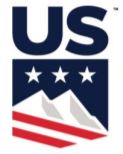 RADIO COMMUNICATION PROTOCOL
The following protocol is intended for review and use as a working document to be enhanced and revised in an effort to promote the clearest, most expedited communication for races.
The CR generally leads communication.  However, in the case of a less experienced CR, the TD may assume this responsibility and provide the CR with a valuable educational experience.
The TD should communicate with the Organizing Committee (OC) on who is “leading” calls, or if they want the TD to lead.
It is important that the Technical Delegate confer with the Chief of Race and respect area-specific race crew radio protocol; e.g., “Copy," “Acknowledged,” or “Confirmed."
ANY Jury member, Eyes of the Jury, or Jury Advisor MAY call a “Start, Stop” when necessary to address critical situations. 
No other official is authorized to call a “Start Stop”!  
Failure to comply may result in a “walk over," effectively impairing the Start Referee’s ability to receive the transmission.
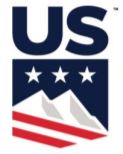 RACECOURSE & THE TRACK
The ideal racecourse should be maintained so all competitors have an equal opportunity regardless of start position.  
Chief of Course must cooperate with:
Organizing Committee (OC), 
Ski area management
Mountain maintenance, slope grooming, snowmaking  
Pre-season course preparation includes clearing brush/tall grass, obstacles, and if available early season snowmaking.
Race season course maintenance includes mixing snow types and managing grooming to establish a consistent surface  
Grooming prior to race day 
Slow track speed
Tiller bar and blade control
Reverse till versus forward till
Down pressure
Managing snow depth is required for:
Adequate track condition (approximately 18 inches)
Adequate depth for fence installations (approximately 18 inches)
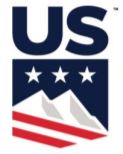 RACECOURSE STAFF
Proper course preparation and maintenance requires adequate, trained staff.  
Fence Crews: A-Net, B-Net, C-Net, Crowd Control, etc.
Section Chiefs
Course Workers
Slip Crews: 
Figuring the slip crew #’s: 
(Lift time, intervals, sections, travel time) # of slippers per group X 
Lap time (include # of slipper pullouts + time to lift base + time on lift) X 
Slipping interval + minimum reserve = # of slippers) 

Also important to have a course maintenance and staffing Snow Plan (If required by changing weather/course conditions)
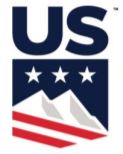 RACECOURSE MATERIALS
Gates and panels
Fencing and protection devices
Drills (kept in holsters when not in use!) and proper bits
Snow hardening agents
Course coloring agents and sprayers
Shovels and rakes
Timing installations and security/protection
Additional equipment as needed

“Clean Hill Initiative”: equipment, clothing, backpacks, supplies, etc., not in use must be secured, outside the fencing, and away from potential spill zones.

Post Race Clean up: After the race, the hill should be cleaned of equipment and debris. [Refer to “Race Arena Dismantling Recommendations” in the Master Packet of Forms (MPF) on the US Ski and Snowboard website]
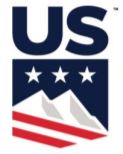 ON-HILL SECURITY/PROTECTION INSTALLATIONS
On-hill security/protection installations require specific knowledge and experience and should follow this creed: 

ADA
Avoid the obstacle 
Deflect a fallen competitor away from an obstacle 
Absorb the energy to stop a fallen competitor before the competitor reaches the obstacle
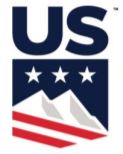 ON-HILL SECURITY/PROTECTION SOURCES
Sources for security/protection installation information are as follows:
Homologation requirements
Jury inspection requests
Manufacturer’s recommendations
Historical knowledge of the piste
NOTE: FIS or U.S. Ski & Snowboard appoint Technical Advisors for upper-level competitions, e.g., World Cup, Continental Cup, and National Championships. 
Technical Advisors work with the organizers in advance of the competition to prepare the racecourse and verify the availability of necessary on-hill competitor security/protection equipment
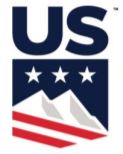 WHAT IS THE RACE TRACK?
A “race track” is a sequence of gates through which the competitor passes.  
Gates are set in accordance with specifications stipulated by U.S Ski and Snowboard and/or FIS 
Gates are particular to the event being contested, DH, SG, GS, SL, or P. 

The following resources will assist the Chief of Race to understand these specifications:
Non-FIS events: 2025 Alpine Competition Guide Course Setting Specifications. Gate count is decided by the distance between gates (turning poles); specific gate combinations may also be required.
FIS event SG, GS and SL gate counts are based on direction changes.  The required number is calculated on a percentage of vertical drop.  FIS DH gate count is based on what is required.  

Restrictions: 
Width between the poles of each gate
Distance between turning poles of two successive gates

Discuss the restrictions that are applied to vertical combinations (SL flushes, hairpins, and delays).
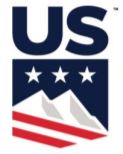 COURSE PREPARATION & SETTING
Co-ordinate course preparation with area personnel  
Grooming: What type of grooming is required?  When can it be done?
Snow Hardening Agents to be used, if any?  Some areas do not allow the use of salt/chemicals.  
Start/Finish Area preparations
Start - [611.2, 613, AOM Chapter VII]
Start Gate specifications/dimensions: [15.2 FIS Alpine Skiing Timing Booklet]
Finish - [615.1, 615.2, AOM Chapter VII]
Speed events: no less than 15 m wide
Technical events: no less than 10 m wide
Widths may be decreased by the Jury for technical reasons or because of terrain
Finish line must be dyed horizontally with coloring substance, so it is clearly visible to approaching competitor. 
Spectator control  
Fencing and competitor security measures [AOM Chapter VII]
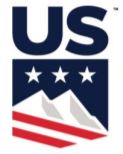 COURSE SETTING
Co-ordinate with Course Setters: 
Course setting is not only an ability, it is also an art that can best be learned through experience; there is no Study Guide for Course Setting.  Coaches’ Education materials address particulars related to course setting.

Assistance for Course Setters includes:
Transportation to the start 
Equipment needed/available
Assistance [614.1.2.1]
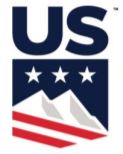 HOW SHOULD THE RACE TRACK BE SET?
Track should be set as follows:
To the appropriate level of competition.
Have a variety of turns that involve a skillful use of the terrain.
Difficult sections should not be set right at the beginning or at the end of course.
Be technically challenging.
Should require complete turns.
Have rhythm and the preferred line should be obvious.
Should lead competitor through the center of the finish.
Be legal but also fair and appropriate for all competitors.
Be set in agreement with the Homologation Report’s security plan.
Situations that may increase the inherent risk of the sport should be avoided.
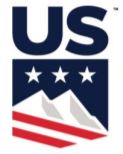 INHERENT RISKS OF THE SPORT
Care should be taken to avoid situations that go beyond the inherent risks of the sport. 
What are the “inherent risks” of the sport?
Presence of timing equipment 
Terrain
Weather
Gate panels
Gates
Ability (or lack thereof) etc.
What situations go beyond the inherent risks of the sport?
Presence of course maintenance equipment: shovels, rakes, etc.
Unholstered drills 
Presence of tents, chairs, etc.
Use of bamboo
Poorly placed personnel
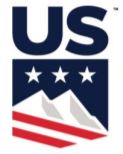 ALPINE COURSE SETTING MATRIX
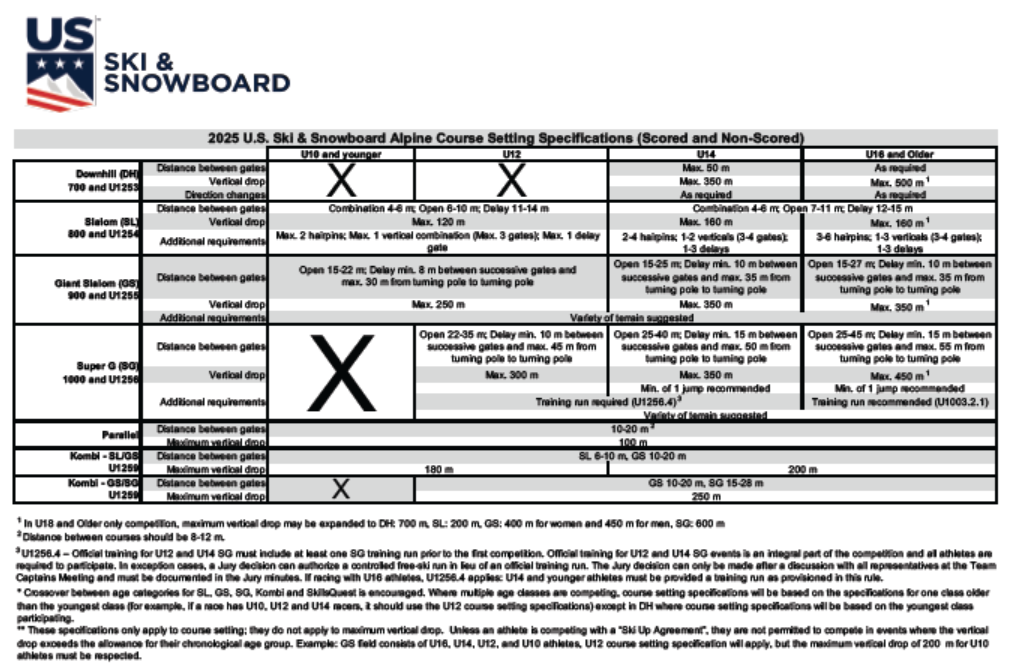 Please note these specifications only apply to course setting; they DO NOT apply to maximum vertical drop. Unless an athlete is competing with a “Ski Up Agreement,” they are not permitted to compete in events where the vertical drop exceeds the allowance for their chronological age group.
ALPINE COURSE SETTING MATRIX (Cont.)
The Technical Delegate will use the Course Setting Matrix as a verification process that all requirements of the hill for the specific event have been met.
The Chief of Course must be familiar with the Course Setting Matrix and all its contents. In addition, it is critical that the Chief of Course understand the following points:
Being familiar with the matrix can provide important details you must follow to prepare the hill for your event
Understanding the age groups competing is paramount to preparing the proper length of course 
Being aware of variations in the rules is also important, as some events may have age specific rules. (i.e. multi-age group event)

PLEASE NOTE: This Course Setting Matrix does not replace the homologation of the venue. It is an additional guide to use on your homologated venue.
THE “TRACK” AND THE RULES
Dimensions:
Minimum and maximum vertical drop per U.S. Ski & Snowboard ACR and FIS ICR
Minimum width of the racecourse per U.S. Ski & Snowboard ACR and FIS ICR
Width and separation of the gates per U.S. Ski & Snowboard ACR and FIS ICR
Timing requirements (Manual and Electronic) per U.S. Ski & Snowboard ACR, “FIS Timing Booklet” and FIS ICR
 
Some applicable rules for review:
Single Pole Slalom and Single Gate Giant Slalom (Refer to current U.S. Ski & Snowboard ACR and FIS ICR).
-  Where must you install both outside poles/gates and turning poles/gates?  
-  What is the “gate line” for Single Pole Slalom and Single Gate Giant Slalom?
Non-FIS Slalom only!
-  In which event, and under what circumstances, may a competitor “hike”?
-  How far does a competitor have to hike to complete “clear passage” when they miss a single-pole gate? 
-  How far does a competitor have to hike to complete “clear passage” when they miss a gate comprised of two poles?
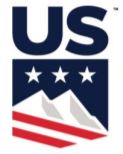 THE “TRACK” AND THE RULES
Additional rules that should be addressed are:
Course setting rules for events with multiple age groups
Vertical drop requirement for events with multiple age groups
Differences between gate counts/setting for non-FIS and FIS events
Start/Finish preparation and course setting for Parallel events  
Supervision of the Training
Rights of the Jury During Competition: Race Arena
The Start Area
The Finish Area
Homologations: Course, Gate Panels, Poles, Timing Equipment
Preparing the Downhill racecourse and its “dimensions”
Preparing the Slalom racecourse and its “dimensions”
Preparing the Giant Slalom racecourse and its “dimensions”
Preparing the Super G racecourse and its “dimensions”
Preparing the Parallel racecourse and “dimensions”
Inspection and Training (on the racecourse)
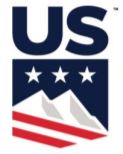 U.S. SKI & SNOWBOARD COURSE APPROVAL INVENTORY
U.S. Ski & Snowboard Course Approval (Inventory available on U.S. Ski & Snowboard /FIS websites) is:
Required for all U.S. Ski & Snowboard Downhill (DH), Super G (SG), Giant Slalom (GS), Slalom (SL), and Parallel (P) events, both scored and non-scored 
Required for U.S. Ski & Snowboard Masters events   
Course setting needs to conform to the inspection report and U.S. Ski & Snowboard/FIS requirements 
 
Current FIS course homologations supersede existing U.S. Ski & Snowboard course approvals, provided no major changes have taken place on the racecourse and re-inspection is current.
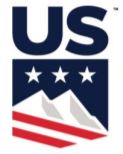 FIS HOMOLOGATION INVENTORY (FIS Website)
FIS calendared events are to be held on racecourses that are homologated (approved) in advance by the FIS
Homologation requests are directed to the U.S. Ski & Snowboard representative of the FIS Alpine Racecourses Subcommittee; not to FIS!
Downhill (DH) and Super G (SG) courses must be re-homologated every 5 seasons.  Downhill (DH) and Super G (SG) events must be held on currently homologated hill.
Slalom (SL) and Giant Slalom (GS) courses must be re-homologated every 10 seasons. 
Homologations will expire on July 1 of the 5th or 10th season.
In cases of force majeure, Slalom (SL) and Giant Slalom (GS) events may be staged on replacement hills. These hills are required to meet standards of original homologation, and Jury Minutes must be generated to document the need for the replacement.
All courses – DH, SG, GS, and SL – must be re-homologated whenever there have been major modifications to the hill including, but not limited to: 
Erosion, landslides of overgrowth
Construction of buildings or chairlifts
Construction of shelters, parks, roads, tracks, etc. 
Installation of snowmaking hydrants, snow retention fences, etc.
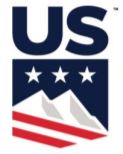 HOMOLOGATION FILES
Homologation files are available for review on the following websites; these – not paper copies or copies posted on independent websites – are the only valid sources for verification of a course homologation:
media.usskiandsnowboard.org/CompServices/Homologation/ 
(Login is required: User ID = homologation; Password = Allout2022!) 
fis-ski.com/DB/alpine-skiing/homologations.html 
(Maps, photos, reports, etc. are not accessible at this site.)
A new inspection of an existing course (FIS or National) voids the previous homologation of an existing course.
NOTE: An Organizer should not depend entirely on the homologation of a racecourse by the FIS and ignore exceptional snow and weather conditions. Natural conditions like insufficient snow depth, unfavorable surface snow conditions, dense fog, heavy snowfall, or rain may make the trail unsuitable for holding a specified competition.
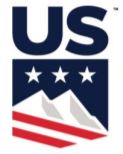 RACECOURSE MATERIALS
Suggested list of supplies: 			
Gates – Adequate numbers & spares		Banners: Start, Finish, Sponsors, etc./Banner Supports      
  GS & SL racecourse: adequate numbers	Radios/communication equip.; spare batteries, chargers
  DH & SG racecourse: adequate numbers 	External speaker mics for radios (if required) 
Gate Panels and Spares (DH, SG, GS) 	Security Measures: as needed		
Wrenches/Gate Keys			           “Willy Bags” & filling	  
  (if screw-in gate bases are being used) 	Air Fences and inflating device (leaf blower)	
Tool kit (pliers, screwdriver, etc.)	Scoreboard and/or Official Notice Board   	
Water, as required for course preparation	Tags/stickers for numbering gates
Snow hardening agent for snow treatment     Tape: Duct, electrical, fabric, etc.
Buckets & spreaders for snow treatment	Plastic garbage bags
Course coloring agent and sprayers	Timekeeping Equipment: Electronic and Manual/Hand
Drills: Extra batteries, chargers, spares 	Finish Timekeeping Equipment protection measures
Drill Bits: Proper size for gate base		Signage: “Trail Closed,” etc., and Barriers, as needed
Wedges, hammers/mallets, pine boughs	Crowd Control System
Shovels and rakes (steel, grain scoop, etc.)	Public Address System
Heavy Twine/baling wire; zip ties, bumblebee rope, hi-vis flagging, B-Net or A-Net repair twine

HAVE EXTRAS READILY AVAILABLE!

NOTE: Tags/stickers should not be applied in close proximity to gate flag attachment areas. Sticky residue will build up and may inhibit gate flag release.
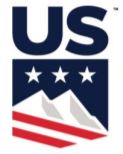 RACE ARENA CONSTRUCTION
Factors to Consider for appropriate race arena construction	
Type of event
Number, age, size, speed, and ability level of competitors
Nature of racecourse
Available personnel
Snow conditions
Anticipated weather
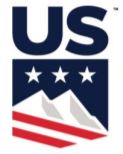 START AREA AND THE START LINE
Start Area
Is an integral and important part of the racecourse: should be carefully planned and prepared
Must be closed off from public
Needs to be sheltered or near a sheltered area
Needs sufficient area for competitors, coaches, service personnel, extra clothing/equipment
Should have an Exit other than through the start gate

Start Line and Start Gate
Location should be well considered.
Requires a level start platform and start area with restricted access
Start gate preparation and equipment must be in accordance with rules
Requires proper surface preparation to limit deterioration (Start Pads)
Start gate must lead competitors onto the course through the first gates
Track from the start line to the first gate must be prepared and maintained as well as the racecourse
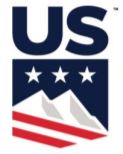 FINISH AREA AND THE FINISH LINE
Finish Area
Conforms to current requirements of U.S. Ski & Snowboard and/or FIS

Requires enough length and width to allow competitors to stop

Requires access and egress for officials and competitors

Requires adjacent areas to accommodate timing, scoreboard, media, and spectators

Finish Line
    The last gate needs to direct competitors to the middle of the finish line.

     Vertical poles or banners may be installed to identify location; horizontal 
       banner may be attached to vertical posts

     Finish line must be clearly marked with a coloring agent

     All finish installations must be located and secured to protect competitors

     Must be prepared and maintained as well as rest of racecourse
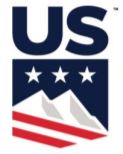 RACECOURSE PREPARATION SUGGESTIONS
Advance work: A KEY ELEMENT!
Organizing Committee should consider the recommendations of the area management and the consideration of the skiing public
Keep area management and mountain operations informed, involved, and committed.

Actual Preparation
Clear obstacles from slope and course – prior to first snowfall
Slopes used by recreational skiers need to be groomed on a regular basis to provide good density; provide input to area management on scheduling  
Surface should be as firm and smooth as possible prior to race day 
-  Mogul cutting, use grooming machines well in advance of event
-  12 hours is required for reworked snow to properly “set”; air temperature is an important consideration when estimating required setting time  
- Keep in mind it is often better to “wait” for conditions/temperatures to stabilize
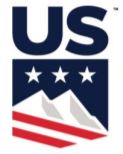 MECHANICAL PREPARATIONS
Mechanical preparations are dependent on the ski area “rolling stock”, (snowcats, winch cats, etc.) the snow conditions, and anticipated weather conditions

The ski area employee in charge of grooming is generally the most knowledgeable source of information relative to the needs of the slope

Event personnel should discuss preparation of the racecourse well in advance of the event  

Communication will help establish that the grooming staff is aware of current snow preparation requirements and how these requirements differ between preparation for competition and preparation for recreation
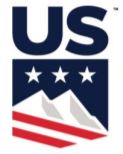 [Speaker Notes: Depending on terrain/course set, the Jury may opt to assign Gate Judges for other non-FIS events.]
MECHANICAL PREPARATIONS
Track Packing can be used early in the season to develop a base. This provides initial compaction and provides a rough surface to which future snow can adhere. This may also help in consolidating deep, dry snowfalls until they can be worked more intensely. With care, track packing may provide enough consolidation and adhesion for new snow to adhere to a frozen base.
Tiller Bar is hydraulic powered to apply significant down pressure and tilling of the snowpack. It is the standard grooming device for most ski areas with modern grooming equipment. It leaves a smooth or slightly rippled surface, but if worked in very deep snowfalls, it may leave layers of compacted snow. Continuous packing is necessary during heavy storms or a sufficient period of time must be allowed after grooming to allow top layers to “set.”
Cutter Bar or Blade is used to “cut” moguls and move snow and should be followed up by finish grooming to leave a skiable surface. This type of grooming requires skilled operators.
Certain level of events requires that racecourses be prepared with the use of a Water Injection Bar or by spraying water on the track in conjunction with grooming. These techniques add water to the racecourse and, when set, provides a firmer racing surface.
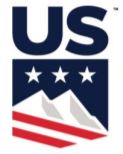 [Speaker Notes: Depending on terrain/course set, the Jury may opt to assign Gate Judges for other non-FIS events.]
RACECOURSE PREPARATION ISSUES
Mechanical Preparation Issues.  Mechanical preparation is quick and usually effective, but machines have limitations. 
Compacting power is diminished on very steep slopes 
Control of the machine may be difficult in some conditions
Some machines do not maneuver or pack well on a sidehill
Under some circumstances, use of machines can damage the prepared track
If insufficient time for the surface to be slipped by skis after working, machinery is best kept off the racecourse until the depth of new snow can no longer be handled by working on skis 

Manual Preparation. Manual preparation may be required if machines are not available, or their use would be ineffective under the following conditions:
Snow cover is very thin
The slope is too steep for effective machine use
Crust layer will support skis but break under machines,
Racecourse is covered with old unpacked snow 
Great depth of new snow on top of a prepared surface
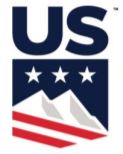 RACECOURSE MANUAL PREPARATION
Boot Packing – to be effective as possible:
Should be done several days in advance
Several passes over the slope are usually needed 
Boot holes should be left open and not packed or slipped over until two days before the event or beginning of training 
The racecourse should then be ski packed on the day before the event, and the ridges should not be slipped
Ski Packing - is necessary when:
There is very thin snow cover
Racecourse needs smoothing after being boot packed 
Isolated areas cannot be reached by machinery, or machinery is not available
Side Slipping – is required for: 
Final smoothing of the racecourse 
Removing loose snow from the track
The Chief of Course must be able to evaluate conditions and react appropriately. This is a critical piece for a successful event.
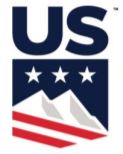 SPECIAL SITUATIONS
New Snow Is Expected Overnight
Defer course setting until morning
Snow Cat crews should constantly be packing new snow as it falls 
Racecourse maintenance crews should be prepared to begin work on the racecourse as early as possible to move new snow off to the sides of the actual track - if it is not too deep or heavy
 
Consider use of the designed “SNOW PLAN” – Excess Snow Fall.  
With more than a very light coating of new, very dry snow, it is recommended that the first slipping crews clear a wide area away from and on both sides of the track.  

This will create an area for placement of snow removed from the actual track.  Starting from the center of the track will create “berms” which can then, “set up,” and create removal difficulties.
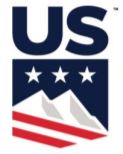 SPECIAL SITUATIONS
Inspection:  The same “setting up” can also occur if snow is allowed to pile up at the gate bases.  Solutions include: 
Have course workers use grain scoops to remove the excess snow   
Have a course crew worker/official instruct the competitors to flatly sideslip when moving through the course 
NOTE: Wedging will create piles of loose snow (duff).  
 
During the race:  The goal is to maintain a course that is equitable for all competitors, and course slippers should be reminded of this goal.  
As competitors pass through the course, berms may develop either at the base of the gates or in the track. Note the track will not require as much “grinding off” of roughness (berms) as it will smoothing out of loose snow. 
Have “spotters” who, keeping competitors’ start intervals in mind, can be positioned along the course so they can easily either move to or call for required course repair.
NOTE: Smoothing the track makes it erode more evenly, but remember that smoothing the berm or “The Low Line” is an important task that the Chief of Course and their crew should perform.
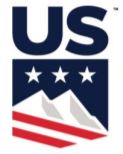 SNOW PLAN
Thin Snow Cover.  
Dry snow/thinly covered areas can be sprayed with water, making the available snow becomes more resistant to ski traffic 
The air temperature should be considered before using water as a preparation agent because in order to be efficient,
    -  it must refreeze either by contact with air below 32 degrees F 
    -  reaction with a snow hardening agent or 
    -  by contact with a lower and colder portion of the snowpack   
NOTE: When applying water, using less than what you think may be required, is recommended.

In specific situations: 
Application of snow hardening agents to loose snow will create a more durable racing surface
In other situations, a shovel, some loose snow, application of a snow hardening agent, and a propane torch (weed burner) can suffice.  
The loose snow is “cooked” with a periodic sprinkling of the snow hardening agent into the heated area, and as the melting of snow crystals creates free water, crystals beneath are percolated and refrozen.  
Such a patch is useful in cases of rock that cannot be physically moved.  This process takes time and it is suggested that these areas be cordoned off prior to competitor’s course inspection in order to protect them during the actual inspection.
SNOW PLAN
Ice Patches can be treated as follows:
Tilled or aggressively raked to add “texture” to the ice 
Industrial-type propane torches can be used to partially melt relatively large areas to allow loose snow to adhere 
Snow hardening agents may be recommended.  Snow hardening agents can be used when:
        -  Adequate moisture exists in the snowpack and/or 
        -  Melting of ice is sufficient for new snow to adhere in a variety of 
           situations including:
When snow is sticky 
Snow is too soft or wet due to mild weather and/or rain 

NOTE: Snow hardening agents can only be effective in the presence of free water occurring due to melting snow crystals.
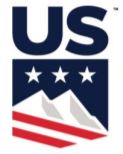 SNOW PLAN – HARDENING AGENTS
Sunshine is a great source of energy for creating needed water
Overcast skies, low humidity, and evaporative wind on the racecourse can create conditions where snow hardening agents are effective to only a shallow depth, even with temperatures well above freezing
Snow hardening agents can “run out” of free water, resulting in a breakable crust that can lead to holes in the course.  
It is important to prepare snow hardening agent test patches to verify enough penetration depth exists for a structurally solid surface. 
 
NOTE:  Organizers should work with ski area management regarding types of snow hardening agents allowed by the area/local environmental agencies/regulations.
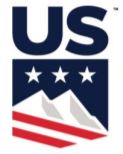 APPLICATION OF SNOW HARDENING AGENTS
Upper layer of snow is ski packed and then smoothed with skis or rakes and shovels

The section to be prepared is “salted” by hand or with a spreader

Snow hardening agent is scattered on the surface and then covered with a thin layer of snow by side slipping or shoveling 

The treated area should extend beyond (outside) the track itself

Start and finish areas should also be prepared in the same manner as the racecourse
NOTE: A treated racecourse may become smooth only after several skiers use it so advance preparation for an adequate number of forerunners will assist in providing an even surface for all competitors

Warmup/training areas, if available, should be treated in the same manner as the racecourse.
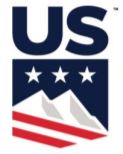 SNOW HARDENING AGENT ISSUES
Preparation of the run with snow hardening agents, if done in due time, is more effective than applying water because it allows the snow to become moist and even.  However, the following should be noted:
Granular spring snow may be hardened by the use of additives
With new snowfall, the snow needs to be treated and compressed during, or immediately after the snowfall to take advantage of the humidity in the new snow
When using snow hardening agents, prepare several test patches adjacent to the course in order to evaluate the effectiveness of the snow hardening agents
Snow hardening agents are generally not recommended for use with dry snow at low temperatures
When snow hardening agents are used, snow hardens differently at varying depths and lasts for differing amounts of time. Refer to historical reactions of snow hardening agents and test patches  
When time is short, or if a run needs overnight preparation with cold and loose snow, water and snow hardening agents may be used in combination. In this case, the piste:
     -  Should be boot packed or track packed, windrowed, etc., to “open” the surface      
     -  Water should be applied to “open” the surface  
     -  Run should be worked in small areas
     -  Mixture of water should be immediately boot packed or tilled into the snow 
        and then ski packed to make it smooth
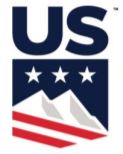 SNOW HARDENING AGENT ISSUES
Although snow hardening agents may be used in varying amounts on certain sections of Giant Slalom, Super G and Downhill  racecourses, it is best to prepare an entire Slalom racecourse evenly. 
When damp or wet snow that does not freeze because of existing mild temperatures, rain, or a rise in temperatures during the day, compact snow may be obtained with snow hardening agents  
Very wet, rippled snow is usually found in the spring when there is warm, rainy weather or when rainfall mixes with snow. In this case, much deeper preparation is needed before snow hardening agents are spread and must be repeated after spreading. 
If the snow is very humid, it may be necessary to use a different snow hardening agent.  
A racecourse may need to be softened when rainfall is followed by a sudden freeze - a difficult situation that generally requires machine work by experienced operators. 
NOTE: Prior to “setting”, some “snow hardening agents” can damage equipment.  In addition, traces of some “snow hardening agents” can be transferred from on-hill clothing/equipment to travel clothing/equipment and may cause airport security alerts.
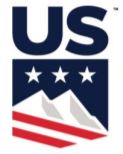 RACECOURSE MAINTENANCE SUGGESTIONS
Objective is to make the racecourse as equitable for the last competitor out of the start gate as it was for the first competitor. 
Maintenance begins with the preparation of the slope and ends after the last competitor has crossed the finish line and all installations have been removed. 
Potential problem areas should be anticipated and proper planning should be undertaken to avoid problems. 
Constant racecourse maintenance work is necessary during the race to slip or shove out ruts, holes, and “chatter marks” from the turning areas
Properly prepared, undisturbed, snow density should be consistent within  the  snowpack
Watch for even and predictable erosion developing  in the turns
An area of snowpack that has set, then disturbed by machine and not yet well “glued together” may require additional effort to maintain a smooth racing surface
Uneven erosion caused by slight variances in snowpack density is generally manageable with skis and/or tools.  In some cases, attempting erosion guidance may be more damaging as the area may be fragile due to lack of bonding. It is important to catch deterioration early as bonding may be possible with packing in new/wet snow or in colder temperatures, sprinkling with water and adding snow.
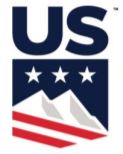 RACECOURSE MAINTENANCE
If pre-race preparation has succeeded, maintaining the racecourse during the race will be easier. Part of maintenance is preparation for the next day's training or race.
As with other race operations, racecourse maintenance is more effective if:
It is properly organized
Workers are shown leadership and coordination, and are properly trained
Communication is in place to lessen response delays or assigned task errors
Racecourse maintenance work is done by several crews under the direction of an experienced leader and staffed by skiers with the ability and skill for the job
Crews are assigned a section of the racecourse that they will work continuously, or they rotate down the racecourse and move from one section to another. If a rotation system is used, one crew should always be either already at the start or on the lift headed for the start.
Remember that maintenance of the start and finish areas is as important as that of the racecourse.
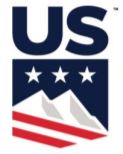 COURSE SECURITY
Security of all competition participants – Coaches, Competitors, Officials, and Volunteers, as well as the efficiency of a racecourse crew are core concerns.   The more qualified racecourse crew members who have access to radio communication, the better, but racecourse crew member should be familiar with the race program/schedule includes but is not limited to the following: 
Competitors’ course inspection times
Time when coaches, etc., must be in place and cease movement
Event start times: Forerunners, Competitors
Intervals between consecutive starts for forerunners and competitors in Downhill Training, Downhill, Super G and Giant Slalom (fixed)

Knowing the available time between starts permits the racecourse crew to make better use of their time and preserves the margin of their security in performing their duties during the event
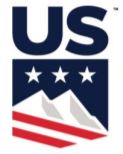 COURSE SECURITY
The Chief of Course should always be aware of actual start intervals: Both those published in the Program as well as any changes approved by the Jury. 
All racecourse crew members should be aware of changes to published/announced start intervals and must communicate that to other competition workers, e.g., Gate Judges  
It is common to have a longer start interval for the first group (usually 15 competitors); if the event is televised, this interval is lengthened 
During the main portion of the competition field, the start interval may be shortened; only exceptions to shortening are the minimums as dictated by the type of event: DHT, DH, SG, and GS
It is common and recommended that the start interval for a final group of competitors (usually five) be lengthened to reduce the possibility of a rerun required by issues beyond the control of the competitor on course, e.g., obstruction created by a fallen competitor, and/or required gate repair/replacement, and/or required course repairs
NOTE: For events using random seeding, a Team Captain may request that the Start Referee increase the start interval prior to an individual athlete’s start. The Start Referee must notify the Jury, timing, course crews, etc., of any start interval changes.
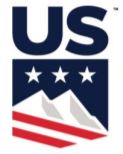 COURSE MAINTENANCE
Repairing damage.  With sufficient organization, it should not be necessary to interrupt the race for maintenance for more than brief intervals. 
Should an interruption be needed, the delay must be approved by the Jury and announced to all officials, competitors and coaches. 
Competitors’ course inspections may damage a racecourse more than race or training runs will and may necessitate repair before the race or training run can start
Establish a communication system to make sure racecourse is clear of all competitors so that maintenance work can start
Turns, landing areas after jumps, flats, and traverses are all areas that require regular maintenance
     - Some sections only need side slipping 
     - Other sections may require major work with shovels, torches, water, and  
        snow hardening agents
Maintenance work should be done as soon as possible so a developing problem is not aggravated
Major repair work should be completed after the last run of the day. 
     This will allow the racecourse to “set” overnight
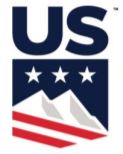 COURSE MAINTENANCE
The Chief of Course should be aware of alternate racecourses and the range of the track within the Homologation. Due to extremes in weather/climate changes, alterations to slope use, vertical drop, and location of start and timing installations may be required. Anticipating challenges, the Chief of Course may need to:
Consider higher start locations, and higher finish/timing installations
Have additional timing/communication cables to allow greater range of timing/finish line locations
Consider use of alternate courses, even moving events to alternate nearby resorts. (Moving to an alternate resort will require a new Schedule Agreement. Alternate DH and SG courses must be appropriately homologated.)
Consider construction of mobile timing buildings during the off season
Coordination within the Organizing Committee can result in successful completion of events/schedule due to being prepared and knowing your alternatives.
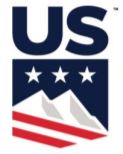 RACE ARENA DISMANTLING
Race arena dismantling is outside the jurisdiction of the Jury; it is the responsibility of the Organizing Club and Ski Area.  However, unless a race arena is being kept intact for future competitions/training, dismantling is required, and the assistance of Team Captains/Teams may be requested.   
Dismantling requires the presence of many individuals and inasmuch as their focus is directed towards proper dismantling, transport, and storage of required course materials, the following process is strongly recommended:
Entrance to start area should be controlled so only those assisting in race arena dismantling are able to access the race arena
Crossings that would allow individuals to enter the race arena at a place below the start should be controlled in an effort to eliminate entrance
Finish arena should be controlled so only those assisting in race arena dismantling are able to gain access to the race arena
Finish arena, crossings, and start area should be dismantled in the listed order 
The above process should be fully explained at the Team Captains’ Meeting and such discussion should be referenced in applicable Team Captains’ Meeting Minutes.  The process should also be posted on the event’s Official Notice Board.
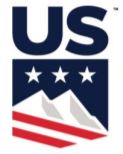 RACE ARENA DISMANTLING
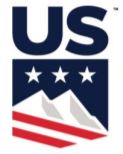 EVENT COMMUNICATION
Radios – with a reserved Jury channel – must be furnished for:
Jury Members
Jury Advisors
Connection Coaches (Eyes of the Jury)
Chief of Course (monitors Jury channel) 

The following officials also need the capability to monitor the Jury channel
Chief of Timing & Calculations
Ski Patrol
Chief Gate Judge
Race Administrator
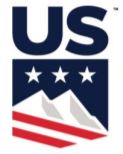 Radio Protocol Suggestions
Start Stop NO YELLOW FLAG
Example (Slalom event)
TD -	 “Start Stop”
SR -	“Copy, Start Stop confirmed, number 33 on 	    	   course, number 34 at the start”
TD - 	“ This is the TD, racer 33 is a DNF, equipment 	   	   blocking the course”
SR -	 “Copy”
TD - 	 “Course clear, Start Start. ( or resume Start) 	  	   Clear to send #34, out”
SR  - 	“ Copy, Start Start, racer 34 in gate
SR  - 	 “Racer 34 on course, Out”
Note: It is not necessary to have the Start Referee announce each bib number in the gate unless the there is a change to the running order such as a re-run insertion.
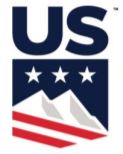 Radio Protocol Suggestions
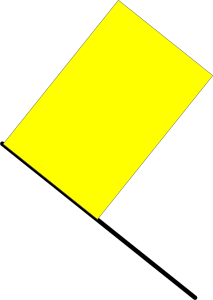 Start Stop YELLOW FLAG (GS or Speed Event) Start Stop, Yellow Flag
Review “Who” May Call “Start Stop "or “Start Stop/Yellow Flag”
           	         Jury Member/Eyes Jury/Jury Advisor
 Yellow Flag location (s)	Identify Yellow Flag location(s) and or # (s). If an incident 	occurs it is important to clearly state the incident position 	and Yellow flag (location, or #) to avoid “Yellow Flagging "of 	an athlete below the incident site of the “Start Stop”
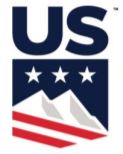 Radio Protocol Suggestions
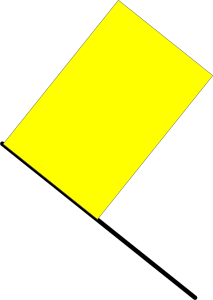 Start Stop YELLOW FLAG Example (GS or Speed Event) Includes Jury Member/Eyes Jury/Jury Advisor
Radio Protocol Suggestions
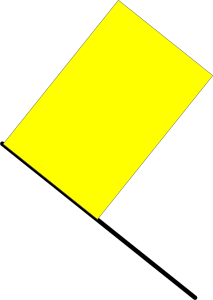 Start Stop YELLOW FLAG (cont.)
Example (cont.)
Radio Protocol Suggestions
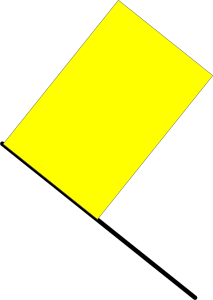 Start Stop YELLOW FLAG
Example (cont.)
Necessary and Planned Interruptions
Course Maintenance
Most course maintenance issues do not require a start/stop. An exception is if a broken gate or other material create an interference for the competitor on the course.  Otherwise experienced race crew members can operate within the start interval.
When it is necessary to have a hold for an extended period of time for course maintenance, the Chief of Course or another Jury member can inform the Start Referee to interrupt the race to complete the task.  
On fixed interval events it is common to indicate the requested amount of time in terms of number of intervals - “We will need a 4-interval hold for maintenance.”
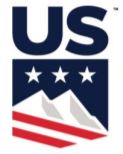 Timing Hold: Timing hold information is passed along to the Jury and others by the Start Referee by radio to Jury positions along the course and voice communication to those in the start area.  ANY Jury member or Jury Advisor may call a Start, Stop when necessary to address critical situations.

Start Interval: The designated start interval for “fixed interval” events GS/SG/DH is the time planned between consecutive competitor starts. The start interval duration should be listed on the program as it is critical for course workers and officials to know when it is clear to work or communicate between racers.  Changes to the start interval MUST be communicated over the jury channel by the Start Referee or Timing. 

Finish Interval: A finish interval is a decision to start one racer after the completion of the run by the previous racer.  The use of a finish interval, though not required, for the last few remaining athletes on the start list may help eliminate unnecessary delays by minimizing the interference of an athlete due to occurring issues on course prior to their start.
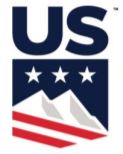 START INTERVALS: CHANGES
Start intervals may be longer for the first group in a scored event, and  they may also be longer for a pre-determined number of racers at the end of the field. These start intervals, as well as the start intervals for the rest of the field must be published in the race day Program.
The Jury may adjust published start intervals  
Force majeure may require changes to start intervals – e.g.,  events where Start Lists were prepared using random seeding 
Team Captains may request that the Start Referee increase the interval between individual competitor’s starts 
All changes to start intervals must be communicated via Jury radio, as required; e.g., Jury, timing, Connection Coach(es), course crew, etc.
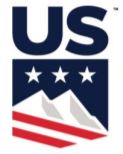 UPDATE & REVIEW FOR CONTINUING EDUCATION
SEASON 2025
The following only contains portions of “Season 2025 Update & Review for Continuing Education” and may contain information pertinent to other officials; it is included for informational purposes.Please refer to original document for additional information; 2025 edition of U.S. Ski & Snowboard ACR, online edition of current ICR and, if applicable, the current Precisions to the ACR and the ICR.
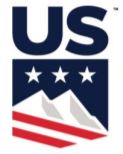 U.S. Ski & Snowboard COMPETITION CONTINUING EDUCATION 
 SEASON 2025
MEMBERSHIP – UPDATE  
The Sport Education Academy (SEA) will offer modules for safety training for Alpine Officials
Access to the training is through the Bronze Tier which does not require a SEA registration fee 
Training topics include:
     - Avalanche 
     - Heads Up Concussion Training 
     - First Aid 
     - CPR
     - DEI (Diversity, Equity, Inclusion)
This training is only a “recommendation” and is not required in order for an Alpine Official to officiate or be granted race arena/venue access as required by their official duties at any U.S. Ski & Snowboard event. 
Completion of the modules, however, is required for Level 100 Coaches. 
Contact sporteducation@usskiandsnowboard.org for details.
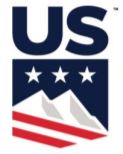 FORERUNNERS – UPDATE & CLARIFICATIONS    

U.S. Ski & Snowboard event: 
Forerunners must hold a current U.S. Ski & Snowboard membership; e.g.: 
		- Competitor 
        - Coach 
        - Official 
        - Volunteer 
        - Master w/Requirements 
        - Non-Scored Athlete 
        - Short-Term Athlete 
        - General 
NOTE: Coach, Official, and Volunteer memberships may be accepted in order for an individual to serve as a forerunner. Coaches must take note, however, that forerunning may not be included in the duties outlined in their club employment contract. In addition, regardless of the type of membership, an event’s equipment regulations apply to all forerunners.
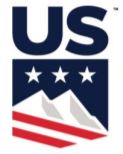 ADULT FORERUNNERS – MINOR AGE PARTICIPANTS  

Adult Forerunners – Minor Age Participants: 
Adult (18+) forerunners at events that include minor participants (U18 and younger) are required to be in good standing with a membership that includes SafeSport training and background screening. 
The “Alpine Master” and “Short-Term Alpine Master” memberships do not meet this requirement and are not allowed. 
Masters Events: 
U18 and younger forerunners, including those with General and Short-Term Memberships, at Masters events where competitors may have the “Master” or “Short-Term Alpine Master” memberships that do not include SafeSport Training and background screening 
must be accompanied by a parent or legal guardian or 
at least two (2) U.S. Ski & Snowboard members with a membership that includes SafeSport training and background screening (e.g., Coach w/Official, Official, Volunteer, Masters w/requirements).
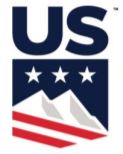 MASTERS SUPER G
	2-run Super G has been approved for Masters events calendared in the Central Division only.
GOLDEN RULE - UPDATE & CLARIFICATION 
Events using TRS (Butterfly) Seeding:
		Athletes who have been granted Golden Rule Seeding will be seeded 16th+ in all runs or races of the same series unless original start list preparation/flip/butterfly affords them a more favorable (earlier) start position.
For all events, athletes who have been granted Golden Rule seeding may compete using the equipment appropriate to their disability.
Adaptive athletes who are visually impaired will be accompanied by a guide. 
     - The guide provides verbal instructions to the athlete. 
     - The guide is accorded the same consideration as the athlete. 
     - Start Referee should skip a minimum of one start interval following the    
       start of a visually impaired athlete and their guide.
GS/SG KOMBI - UDPATE & CLARIFICATION
U1259 and the course setting matrix will be expanded to include specifications for GS/SG Kombi. Please refer to current Alpine Competition Guide for complete details. 
Kombi events must be set using appropriately homologated/approved hills. Hills homologated/approved for Giant Slalom may be used for: 
      - Slalom/Giant Slalom Kombi as well as 
      - Giant Slalom/Super G Kombi.
With the exception of specific rules applying to course setting, rules are those that apply to the faster portion of the event: e.g., Start commands and start intervals.
      - Slalom/Giant Slalom events are governed by Giant Slalom rules
      - Giant Slalom/Super G events are governed by Super G rules 
	
U1259.10 clarifies in Kombi competitions, athletes must use the helmets designed for Giant Slalom, Super G, or Downhill. Athletes U14 and older must use helmets that meet the FIS standards.
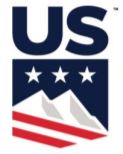 COURSE SETTING SPECIFICATIONS: MULTIPLE AGE CLASSES  
For multiple age class competitions, course setting specifications for Super G, Giant Slalom, and Slalom events are based on one class older than the youngest age class competing, e.g., U16, U14, U12 
U10 events will follow U12 specifications 
Downhill event course setting is based on the youngest age class competing
U8, although recognized by U.S. Ski & Snowboard, as well as additional classes for younger competitors are established for the purpose of awards and are subject to U10 course setting specifications.  

These specifications only apply to course setting; they do not apply to maximum vertical drop.   Athletes are not permitted to compete in events where the vertical drop exceeds the allowance for their actual age group. 
Example: Giant Slalom field consists of U16, U14, U12, and U10 athletes, U12 course setting specification will apply. The maximum vertical drop for U10 athletes must be respected.
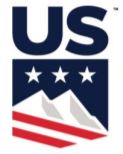 U10 MAXIMUM VERTICAL DROP CHANGES  
The following maximum vertical drops have been approved for competitions including U10 and younger athletes. They are as follows:
	SL – 120m
	GS – 250m
	SL/GS Kombi – 180m

There is currently no difference between U10 and U12 Giant Slalom vertical drop. However, this does not mean the competition Jury is allowed to skip to the U14 vertical drop.
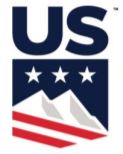 TWO EVENTS/SAME DAY
U202.2: A maximum of two scored SL, GS, SG, or DH races per day, per gender, may be calendared per day by an organizer.
U202.2.1: In cases where more than one SL or GS race, per gender, is conducted in one day and in one place, then the official Program must show the following for both races: 
inspection times, 
start times, 
course reset/redress times and 
start intervals
CARRY OR WEAR START NUMBERS (BIBS) [614.3.2]
Discussion at FIS meetings resulted in the following clarification: 
“Carry” means the athletes only need to have the bibs with them; 
There is no need for the athletes to wear the bibs during course inspection. 
This interpretation is also valid for non-FIS events.
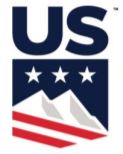 GENERAL REVIEW AND CLARIFICATION  
U.S. Ski & Snowboard and FIS
MINOR ATHLETE ABUSE PREVENTION POLICY (MAAPP) & SAFESPORT CODE: 
MAAPP should be implemented alongside the SafeSport Code.
Administration applies – but is not limited to – events, participation requirements, membership requirements, officials’ certification and continuing education, race arena access, volunteers, etc.
In order to ensure compliance, all requirements must be continually monitored and completed for same-day participants, and they must be informed of the provisions of MAAPP and the SafeSport Code. This can be accomplished by posting a QR code which, when scanned, provides required information. 
At least one non-FIS competition will be audited by the Center for SafeSport during the 2025 season. U.S. Ski & Snowboard may receive only minimal advance notice of the audit, so it is imperative that organizers know, understand, and follow the MAAPP and SafeSport documentation available on the U.S. Ski & Snowboard website. 
Please refer to links posted on the U.S. Ski & Snowboard website for access to complete and current information. 
usskiandsnowboard.org/safesport-athlete-safety/safesport-resources.
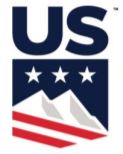 MISCELLANEOUS NOTE: MAAPP & SAFESPORT  
The responsibility for communication and enforcement of MAAPP and SafeSport policies is the responsibility of the Local Organizing Committee (LOC) as well as other individuals and entities as set out in the Competition Administration Summary, the MAAPP, and the SafeSport Code.  
Information is available on the U.S. Ski & Snowboard website at usskiandsnowboard.org/safesport-athlete-safety/safesport-resources 
The Jury is only responsible for technical matters within the closed competition areas. [601.4] The closed competition areas are defined as the “race arena” which is accepted as being those areas which the Jury inspects and accepts as being suitable for competitors’ presence; e.g., start arena, race course, finish arena.
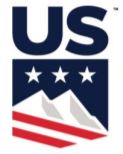 RACE ARENA vs RACE VENUE
The Jury is responsible for technical matters within the closed competition areas. [601.4]  The closed competition areas are defined as the “race arena” which is accepted as being those areas which the Jury inspects and accepts as being suitable for competitors’ presence:
within (the side-to-side fencing) and
without (start area and finish arena) the confines of the competition area and
any location connected with the competition [223.2.1]
The Jury does inspect and accept:  
the start and finish areas as well as the ingress and egress to these areas
the racecourse
the type and placement of the on-hill competitor security
the ingress and egress to areas where media meets with athletes, coaches (upper-level events)
The Jury does not inspect or accept:
lift areas
parking lots
cafeterias
terrain parks, public trails, meeting rooms, etc.
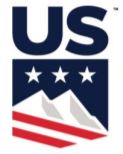 In addition to noting that sanctions can be applied and a penalty imposed for:
 “actions within and without the competition area” 
223.2.1 includes:
 conduct within “any location connected with the competition”
These locations include, but are not limited to the following areas that are required for the orderly conduct of an event: 
Team Captains’ Meetings 
Jury meeting areas 
timing building
equipment control area, etc. 
Neither the “closed competition areas” (within or without the fencing) nor “any location connected with the competition” include lift lines, cafeterias, or parking lots, etc.
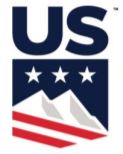 U12 and U14 SUPER G TRAINING RUN
Official training for U12 and U14 Super G must include at least one Super G training run prior to the first competition. 
Official training for these age groups is an integral part of the competition, and all athletes are required to participate. 
In exceptional cases, a Jury can authorize a controlled freeski run in lieu of an official training run. 
The Jury decision must be documented in Jury Minutes. 
If racing with U16 athletes, ACR U1256.4 applies, and a training run must be calendared.
	All sanctioned speed training runs/camps – Downhill or Super G – require that a full Jury be empaneled. 
In addition, they must also carry either liability insurance coverage through the U.S. Ski & Snowboard provider or
through the Organizing Committee’s provider.
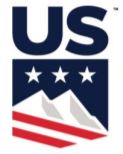 INTERDICTION TO CONTINUE - SLALOM
U.S. Ski & Snowboard ACR Arts. U614.2.3, U661.4.1, U804.3 are designated as “U” (non-FIS) rules to indicate competitors in non-FIS Slalom may hike to continue passage of a missed gate and continue on course after coming to a stop. FIS rules do not allow hiking/continuing on course in any event.
SKI CROSS
Ski Cross has been approved to move from Freeski to Alpine. Coordination for events will continue with USASA and the Hole Shot Freeski Tour.
WIRELESS TIMING
Wireless timing has been approved for U.S. Ski & Snowboard non-championship events. FIS further restricts its use to FIS Level 3 and FIS Level 4 only. An application for the use of wireless timing at U.S. Ski & Snowboard events has been drafted, and a link to the application is available in the Master Packet of Forms (MPF). Please contact John Jett (jjett@cjtiming.com) or Matt Howard (matt.p1timing@gmail.com) for complete details.
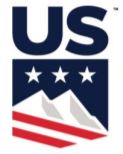 COLOR OF SUPER G GATE PANELS 
The gates must be alternately red and blue.
In special circumstances, where a panel color cannot be seen properly against the backdrop, (e.g., netting),
the Jury can decide to use an alternative color for the gate panel for that specific gate to improve visibility. 

DISTANCE BETWEEN GATES WITHIN TURNING POLES  
The distance between the gates within a delayed combination must not be less than 0.75m from either turning pole. [801.2.3]
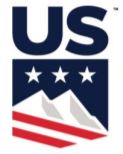 HOMOLOGATION FILES
Homologations for Giant Slalom and Slalom courses are valid for 10 seasons. 
Homologations for Super G and Downhill courses are valid for 5 seasons. 
New homologations will expire on July 1 of the 10th/5th season of homologation.
Paper copies of homologations and homologation information posted on independent websites may be outdated.  
The only accurate sources for course homologation data verification are the U.S. Ski & Snowboard and FIS websites. 
Please note a new inspection of an existing course (FIS or National) voids the previous homologation of an existing course.
Homologation files may be accessed at: media.usskiandsnowboard.org/CompServices/Homologation/ 
(Login is required: User ID = homologation; Password = Allout2022!) 
Files may also be accessed at: 
fis-ski.com/DB/alpine-skiing/homologations.html 
(Maps, photos, reports, etc., are not available at this site.)
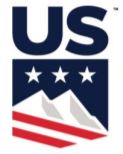 GATE JUDGES  
The Jury along with the support of the Organizing Committee may opt to not use Gate Judges for DH, DH Training, SG, SG Training, and GS, provided they take measures to cover the entire course with sufficient 
Jury members
Jury Advisors 
Eyes of the Jury, and 
Connection Coaches [U669.3]   
Slalom requires regular assignment of Gate Judges.
Please note U669.3 is a non-FIS rule. 
FIS rules require that Gate Judges be present for all events.
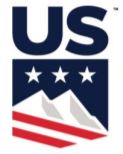 U12 and U14 AGE GROUP RULES
U12 and under competitors are only allowed to use one (1) pair of skis in the race arena as required for an event’s inspections and competition. This mandate is not intended to preclude an athlete using a different pair of skis to freeski while not in the race arena. 
Wax benches are not allowed in U14 and younger race arenas
Wax application is not allowed at a U14 and younger competition venue.  A “competition venue” is defined as the “ski resort property”

FORCE MAJEURE
In Alpine competitions, "force majeure" describes 
those uncontrollable or unexpected events (such as extreme weather, extreme surface conditions) 
that are not the fault of any party and that 
make it difficult or impossible to carry out an event.  

Force majeure is “uncontrollable and unexpected”; it is not “planned”.
An unexpected weather occurrence that requires a program/course/assignment change
A last-minute ski area management decree
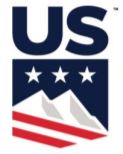 The Chief of Course is the connection between a resort’s mountain operations department and the Jury and Organizing Committee. 
A Chief of Course needs to know their racecourse and various snow preparation techniques. They should be able to evaluate racecourses set under their jurisdiction.
An event led by a Chief of Course who plans, prepares, anticipates problems, and organizes crews accordingly will assist in delivering an event that will be fun, will be fair, and will be enjoyed by all participants.
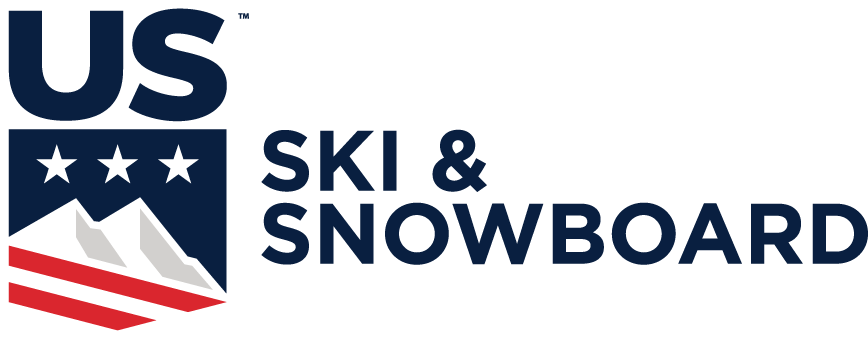